ОБЕСПЕЧЕНИЕ СОХРАННОСТИ МЕДИЦИНСКОЙ ДОКУМЕНТАЦИИ ЛЕЧЕБНЫХ УЧРЕЖДЕНИЙНА ПРИМЕРЕ БСМП НАБЕРЕЖНЫХ ЧЕЛНОВ
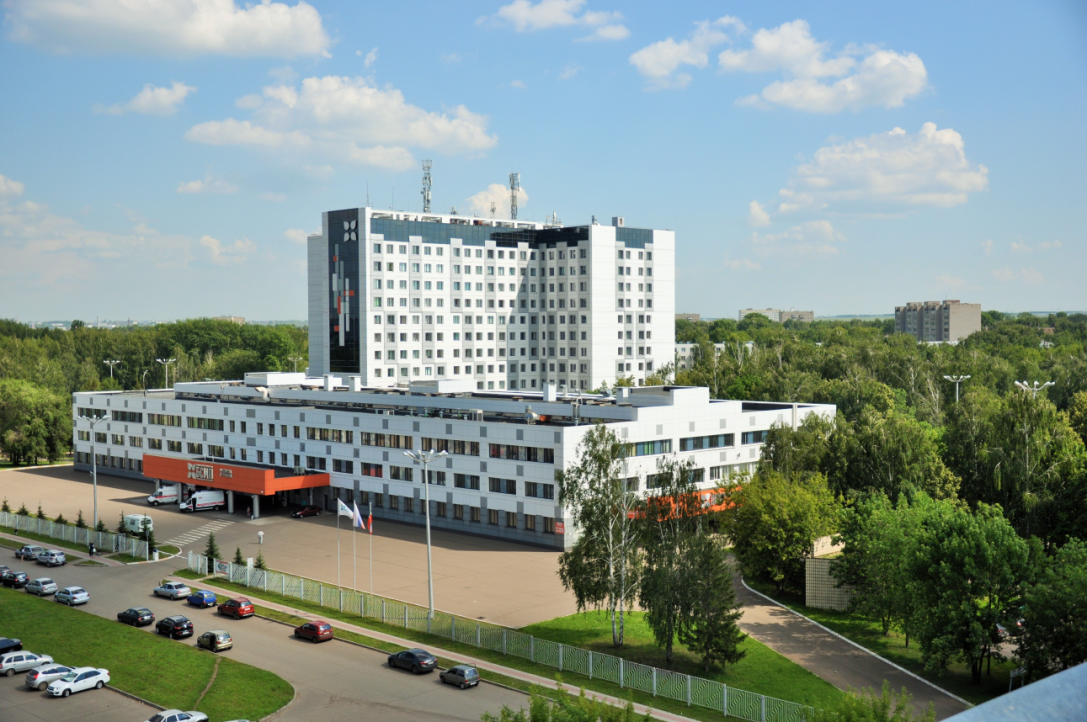 Мухамадеев М.Ф., 
главный врач ГАУЗ РТ «БСМП»,
кандидат медицинских наук
bsmp.tatarstan.ru
ИСТОРИЯ БСМП
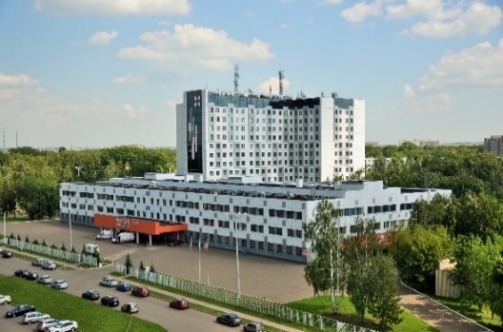 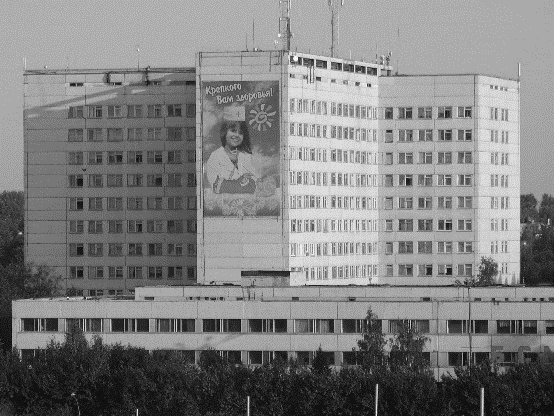 1974 год – начало строительства 

1978 год – запуск первой очереди больницы и открыты отделения реанимации, травматологии, хирургии и терапии

1980 год –  открытие Больницы Скорой Медицинской Помощи

2009-2010 гг. –  реконструкция БСМП
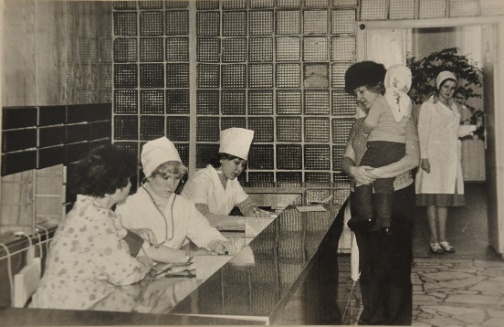 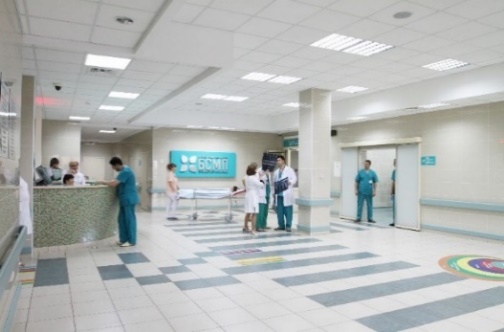 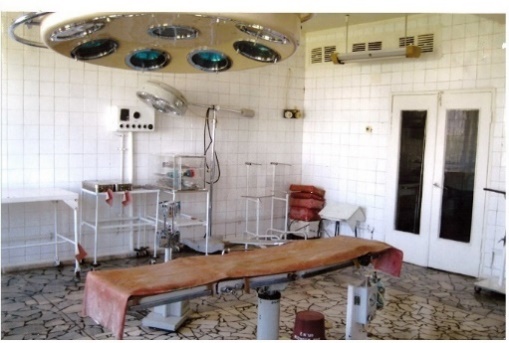 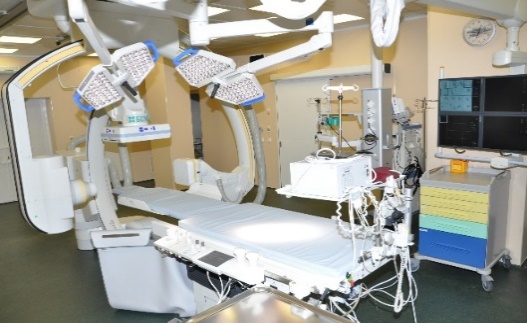 РЕКОНСТРУКЦИЯ БСМП
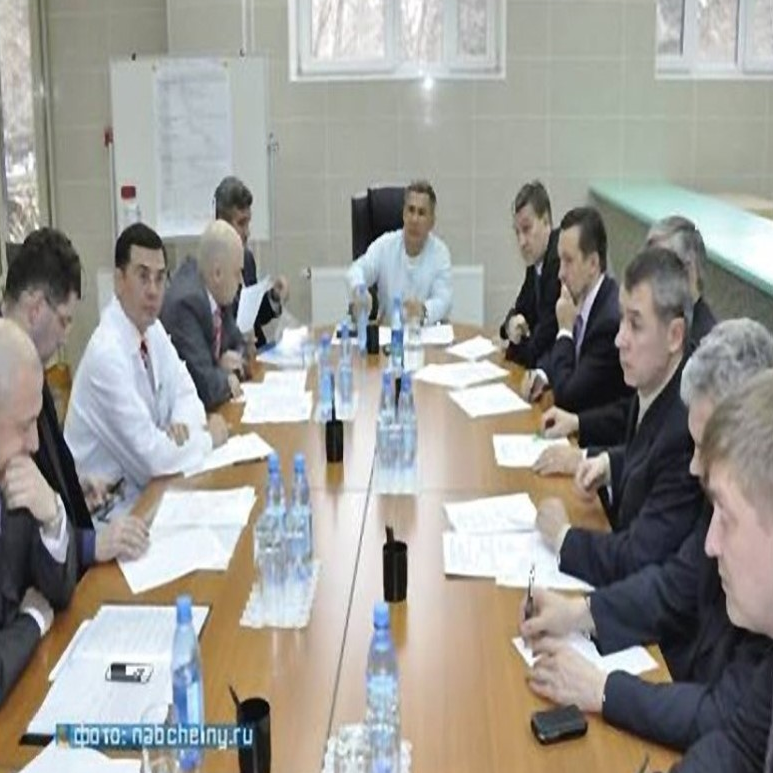 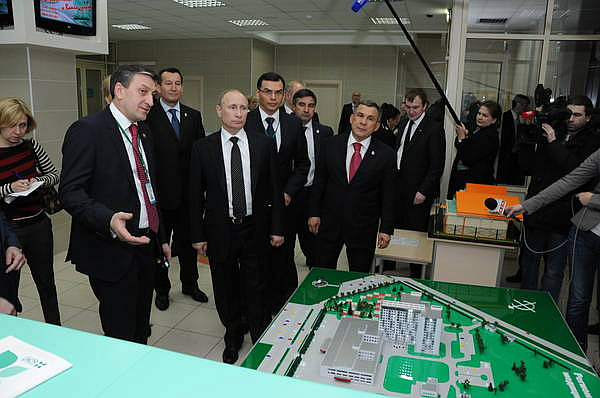 Выделено всего 		- 3,1 млрд. руб
из них:
СМР 					- 1,9 млрд. руб
Оборудование 1823 ед. 	- 1,2 млрд. руб.
ИЗУЧЕНИЕ СИСТЕМЫ МЕНЕДЖМЕНТА КАЧЕСТВА
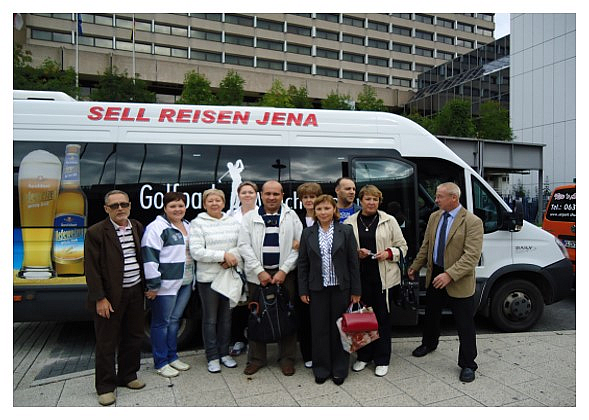 Благодаря поддержке
президента Республики Татарстан
Рустама Нургалиевича Минниханова
49 сотрудников БСМП в 2010-2013 годах прошли зарубежные стажировки с целью изучения и внедрения передовых технологий в здравоохранении
ОБЪЕДИНЕННАЯ МЕЖДУНАРОДНАЯ КОМИССИЯ (JCI)
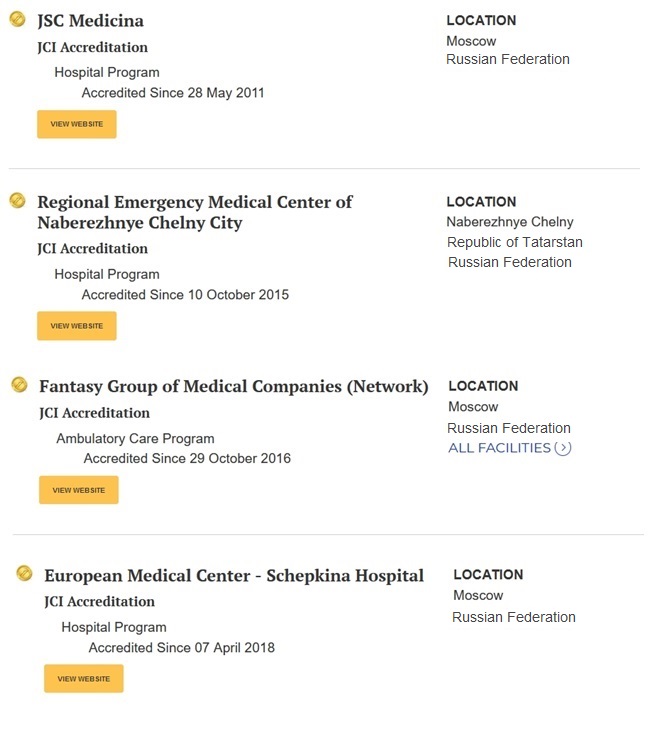 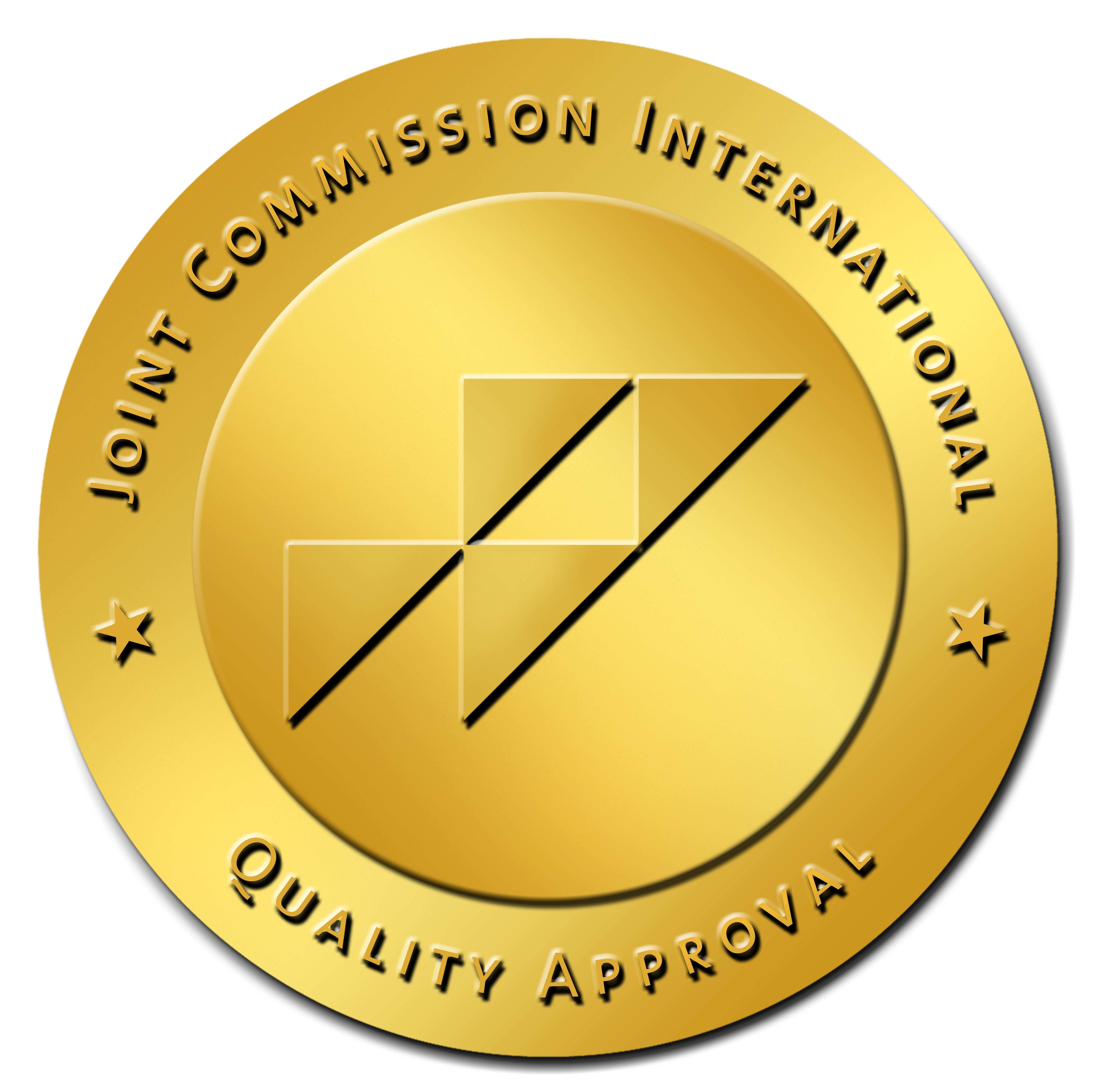 Только 1070 больниц по всему миру аккредитованы в системе JCI
Разделы JCI
СТАНДАРТЫ JCI
Раздел I
Стандарты, связанные с пациентами

Международные положения по обеспечению безопасности пациентов (IPSG)
Доступность и преемственность лечения (АСС)
Права пациентов и их семей (PFR)
Оценка состояния пациентов (АОР)
Лечение пациентов (СОР)
Анестезия и хирургическое лечение (ASC)
Медикаментозное лечение (MMU)
Обучение пациента  и его семьи (PFE)
Раздел II
Стандарты управления медицинской организацией

Повышение качества лечения и безопасности лечения (QPS)
Профилактика и лечение инфекционных осложнений (РСI)
Управление, руководство и наставничество (GLD)
Эксплуатация и безопасность зданий и оборудования (FMS)
Квалификация и образование сотрудников (SQE)
Управление информацией (MOI)
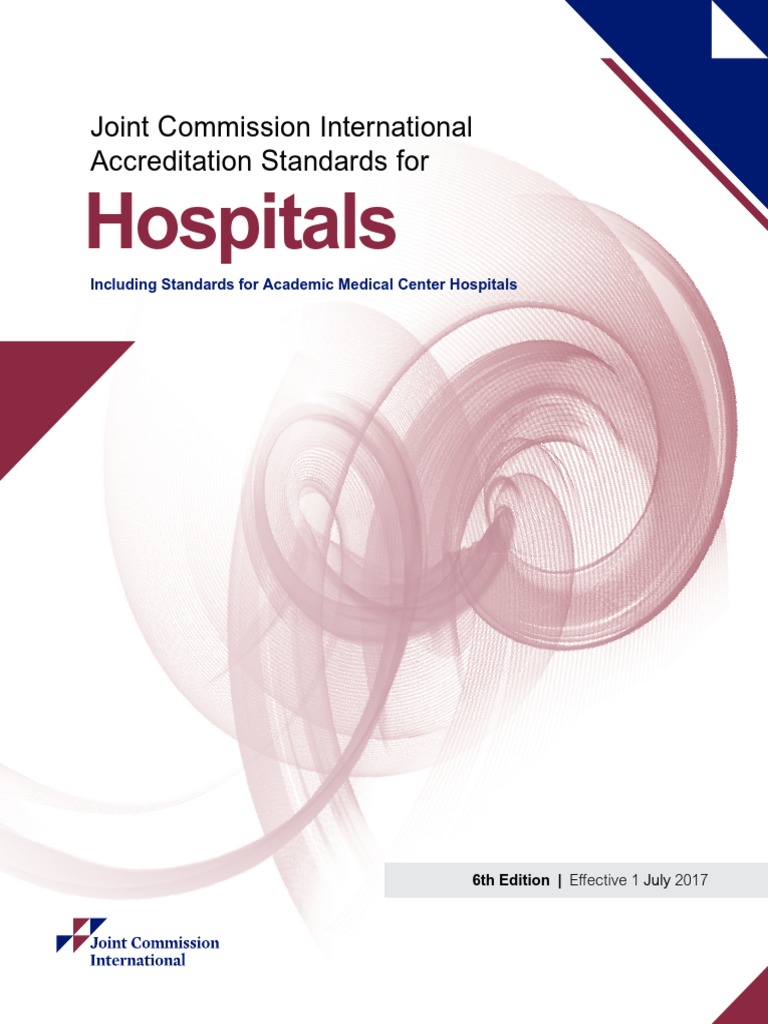 6. УПРАВЛЕНИЕ ИНФОРМАЦИЕЙ (MOI)
АУДИТОРЫ JCI
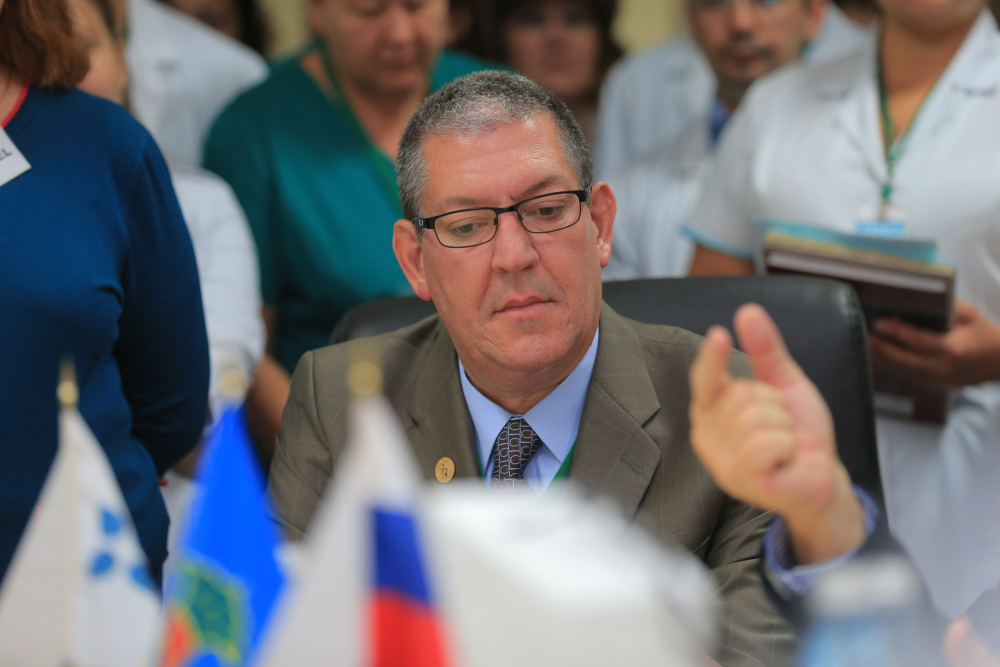 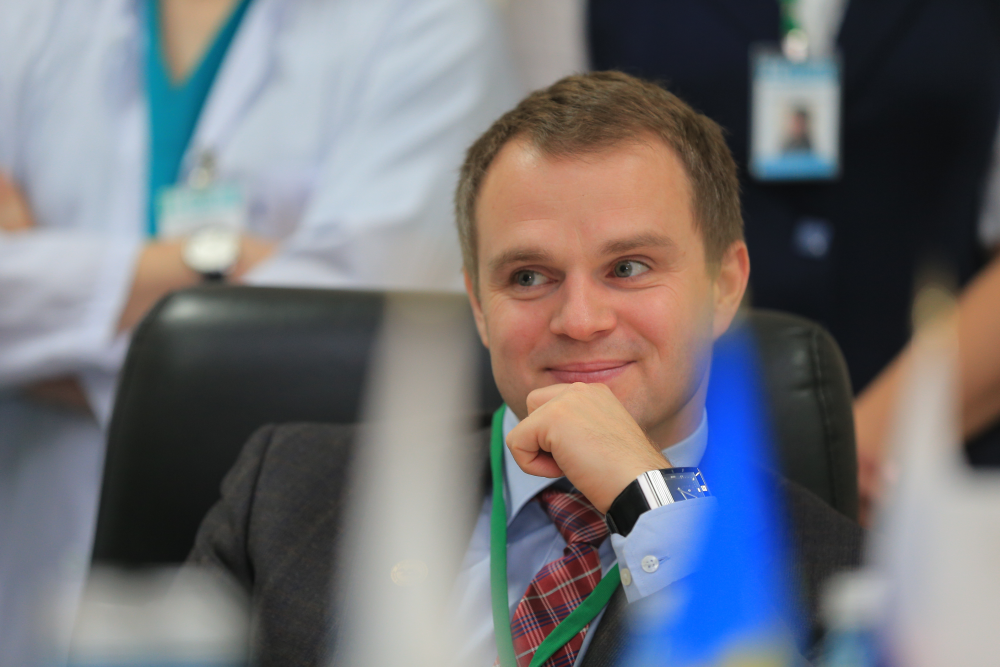 Г-н Стивен, г. Майами
Г-н Франтишек, г. Прага
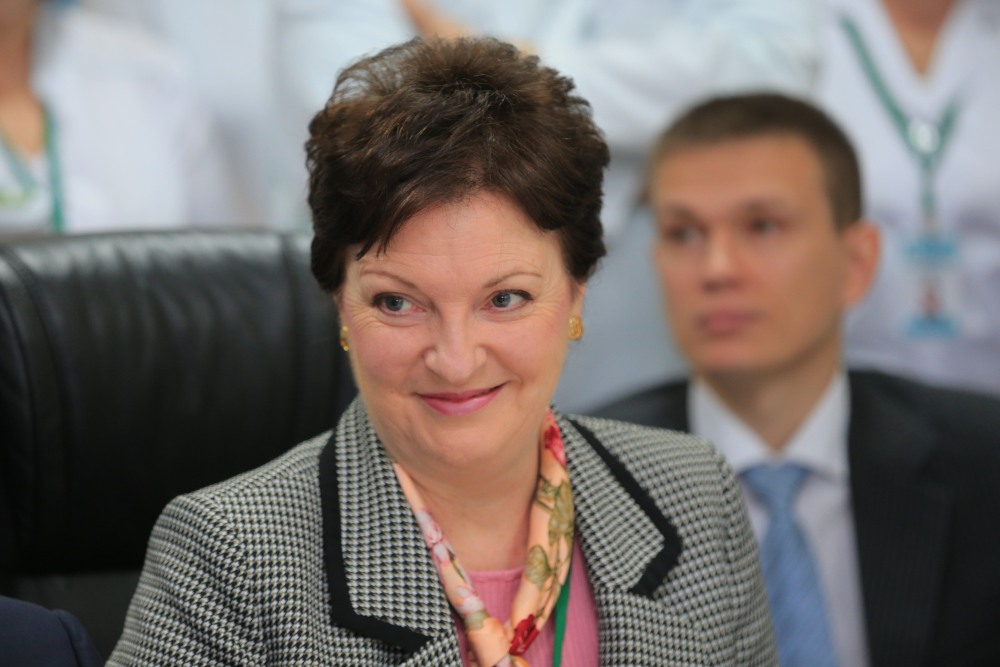 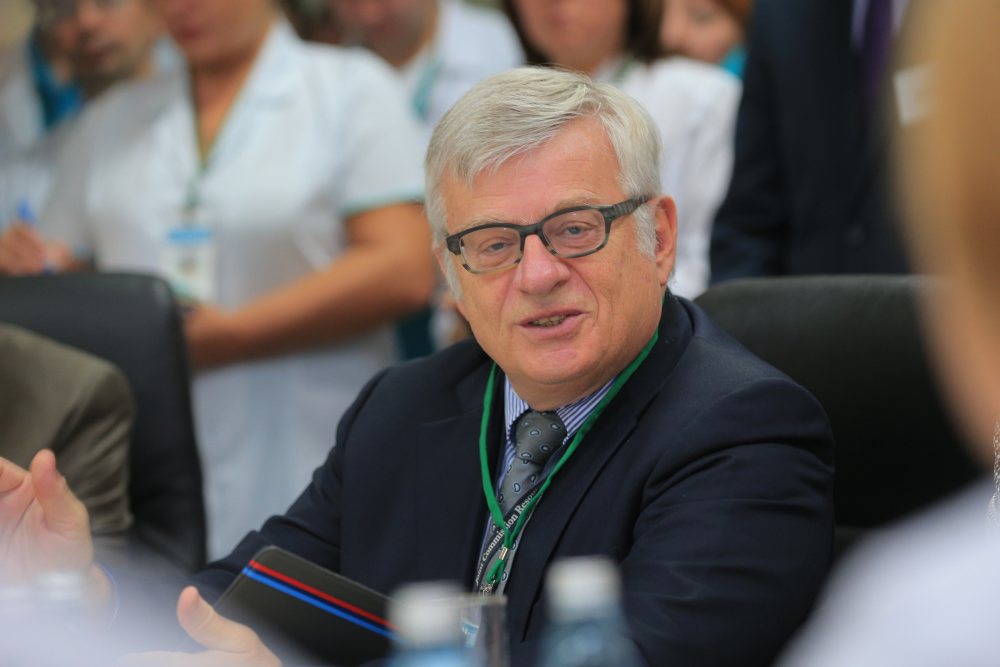 Г-н Энрико, г. Рим
Г-жа Бернадетт, г. Дубаи
FINAL REPORT
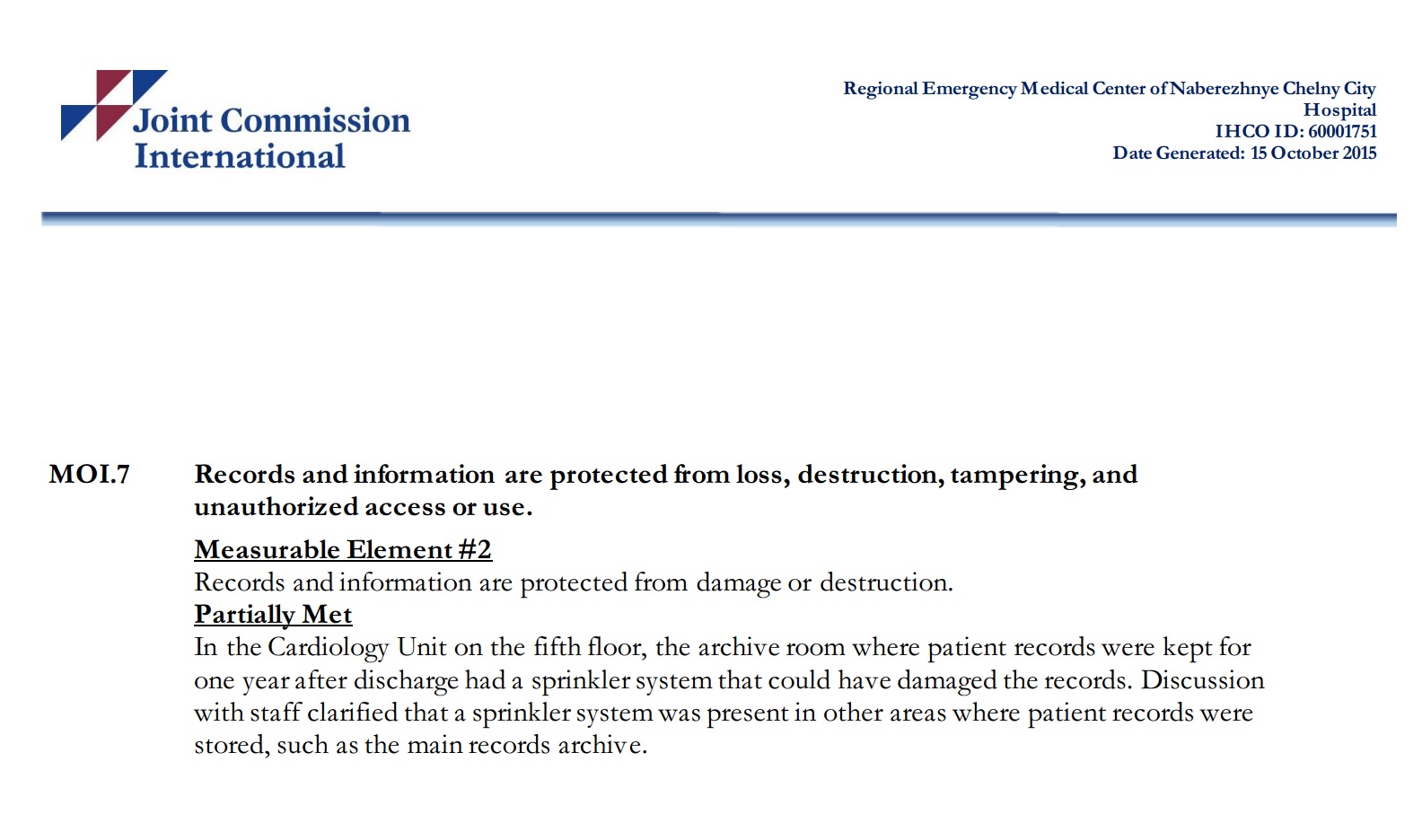 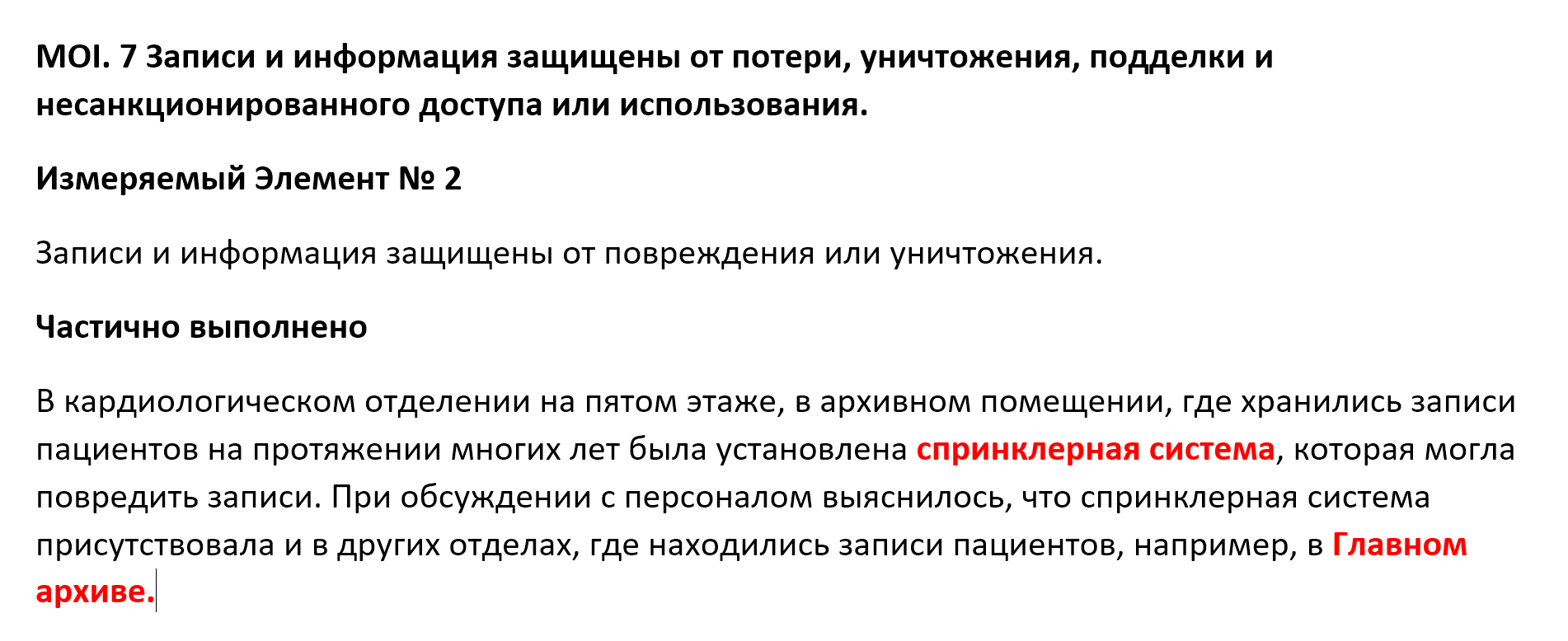 СРОКИ ХРАНЕНИЯ ДОКУМЕНТАЦИИ В АРХИВАХ
СОЗДАНИЕ СОВРЕМЕННОГО АРХИВА НА ТЕРРИТОРИИ БСМП
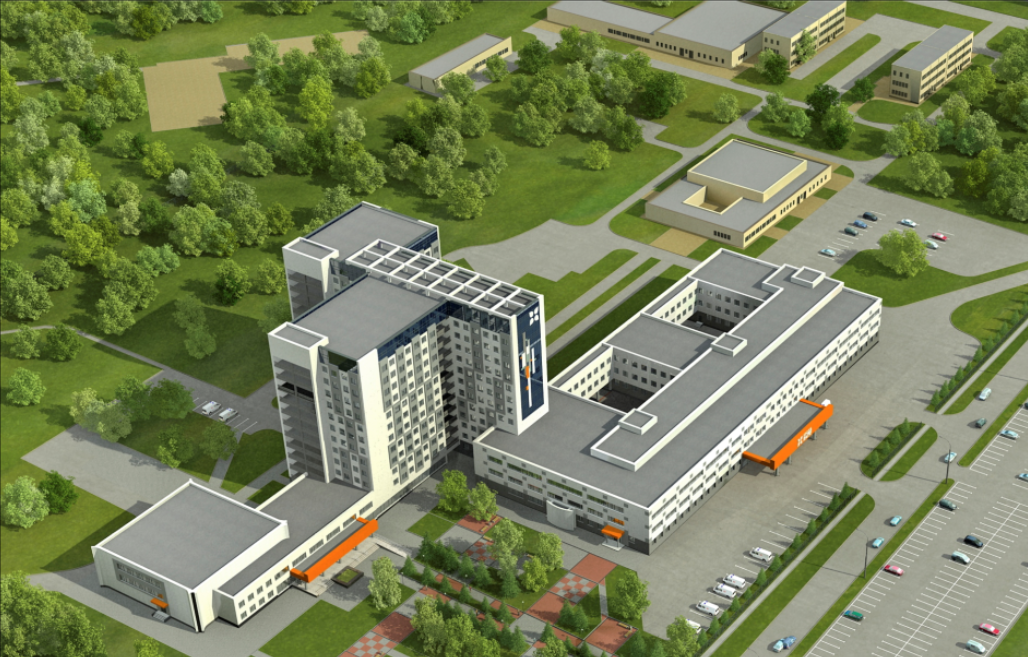 4
2
3
1
1. Административный корпус
2. Лечебный блок
3. Диагностический корпус
4. Архив БСМП
ИНФОРМАЦИЯ О ЗАТРАЧЕННЫХ СРЕДСТВАХ НА РЕМОНТ АРХИВА
Затрачено 1 417 650 руб.

Ремонт здания 						-220 000 руб. 
Закупка стеллажей 						- 560 000 руб.
Приобретение и монтаж системы пожаротушения 	-315 000 руб.
Приобретение и монтаж огнеупорных дверей 		-322 650 руб.
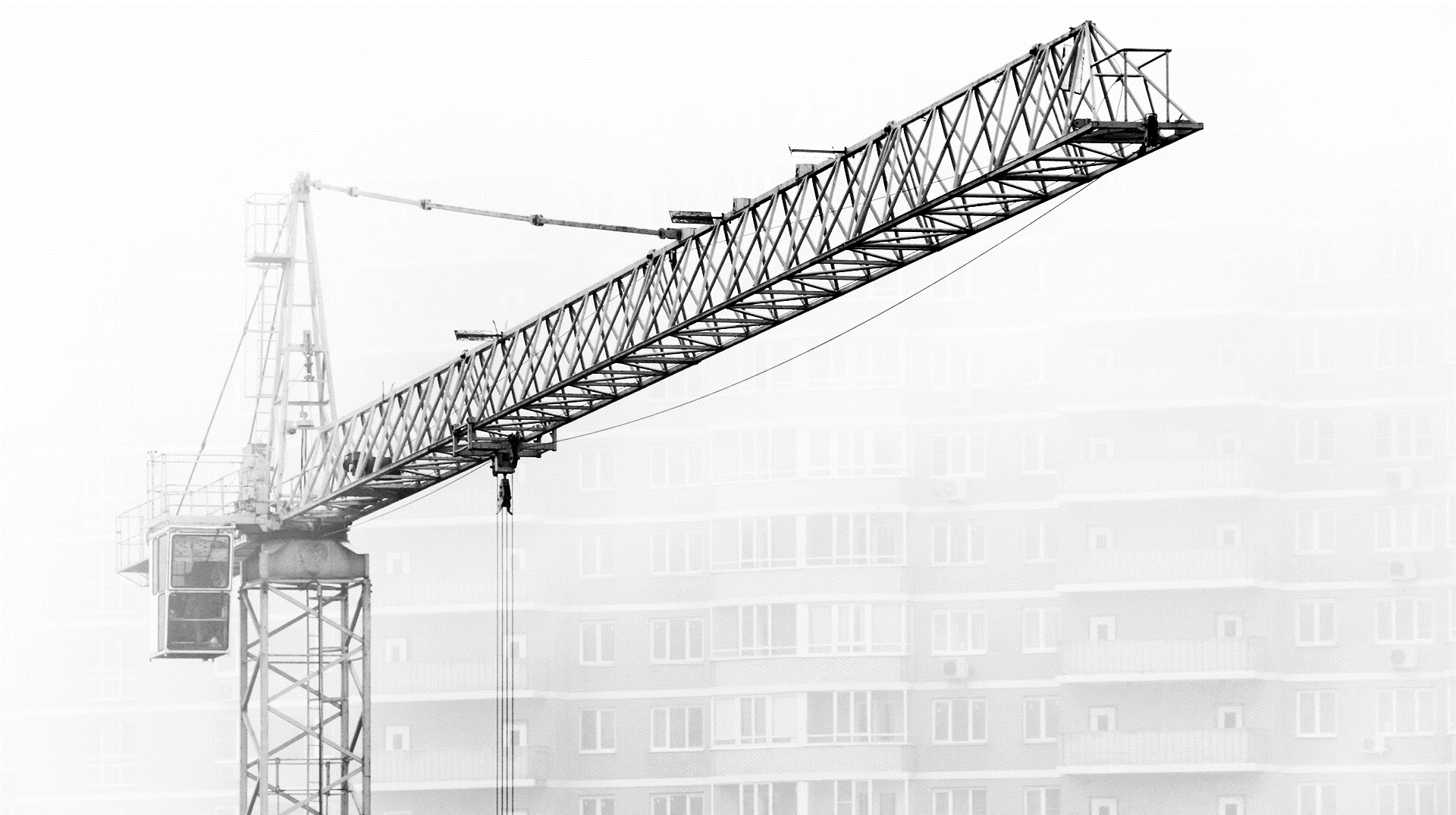 АВТОМАТИЧЕСКАЯ СИСТЕМА ПОЖАРОТУШЕНИЯ ПОРОШКОВОГО ТИПА
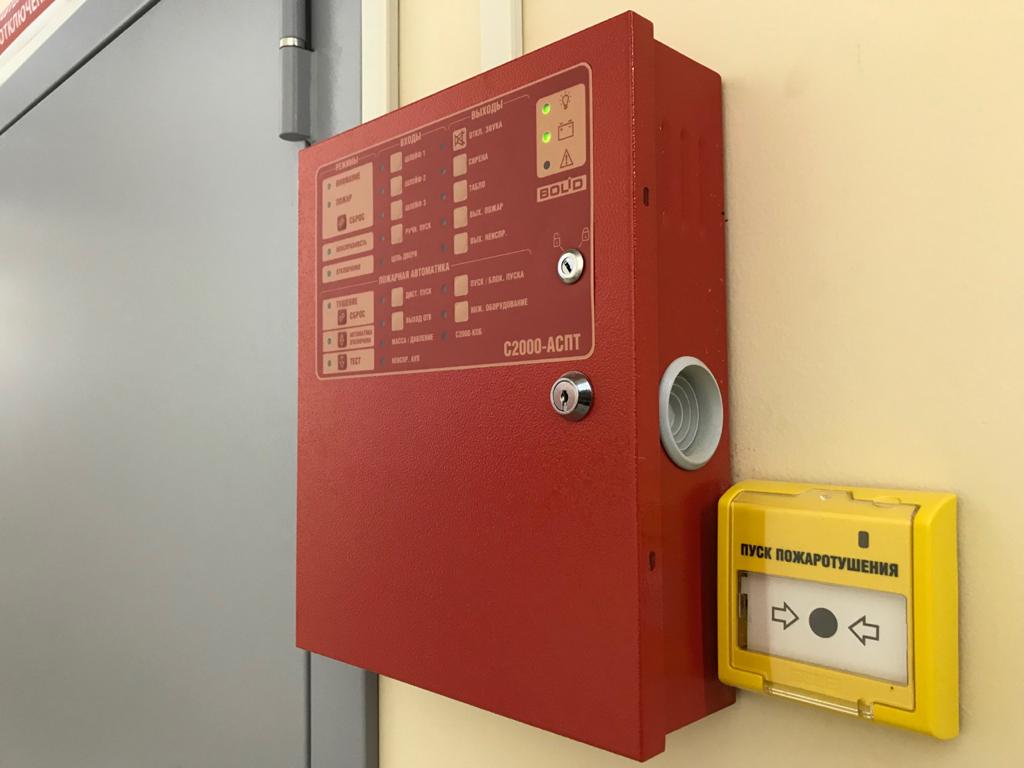 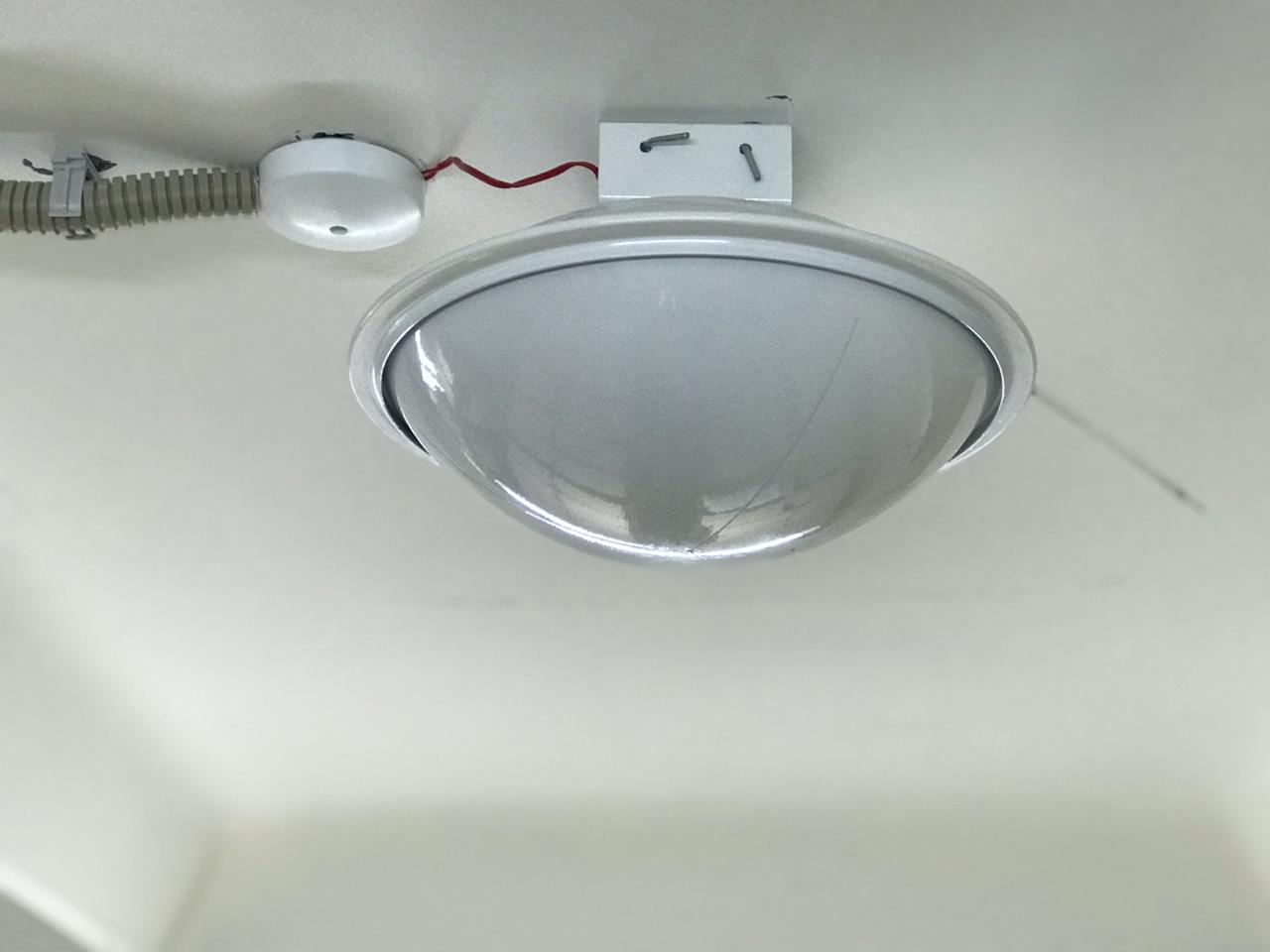 ОГНЕУПОРНЫЕ ДВЕРИ
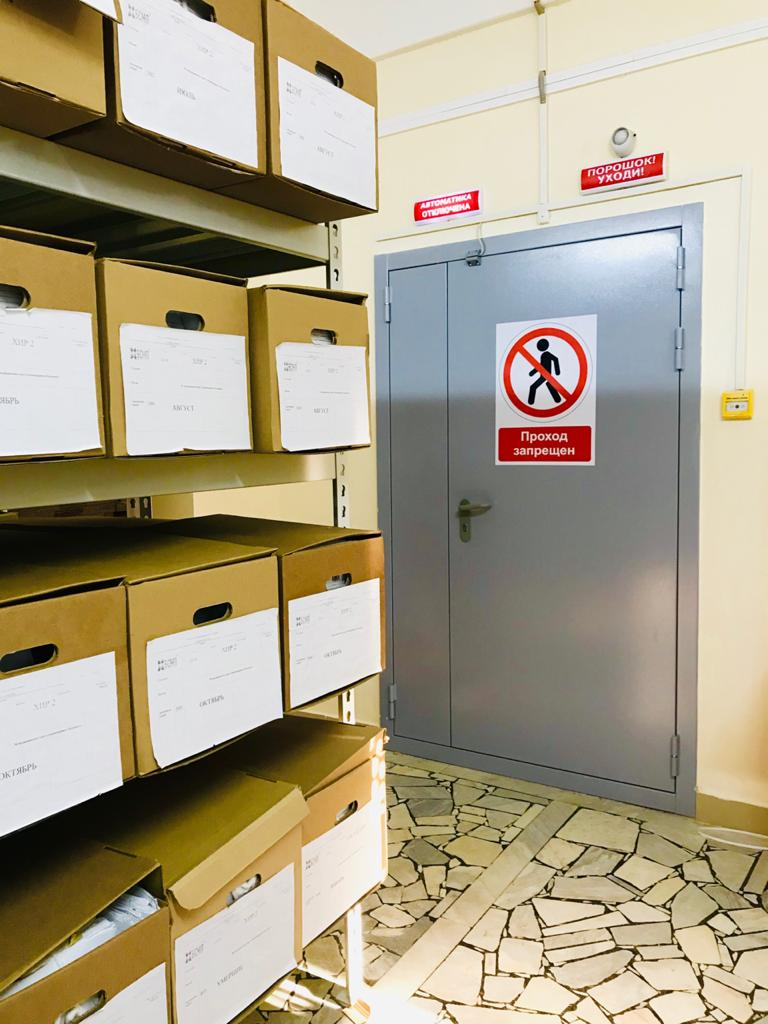 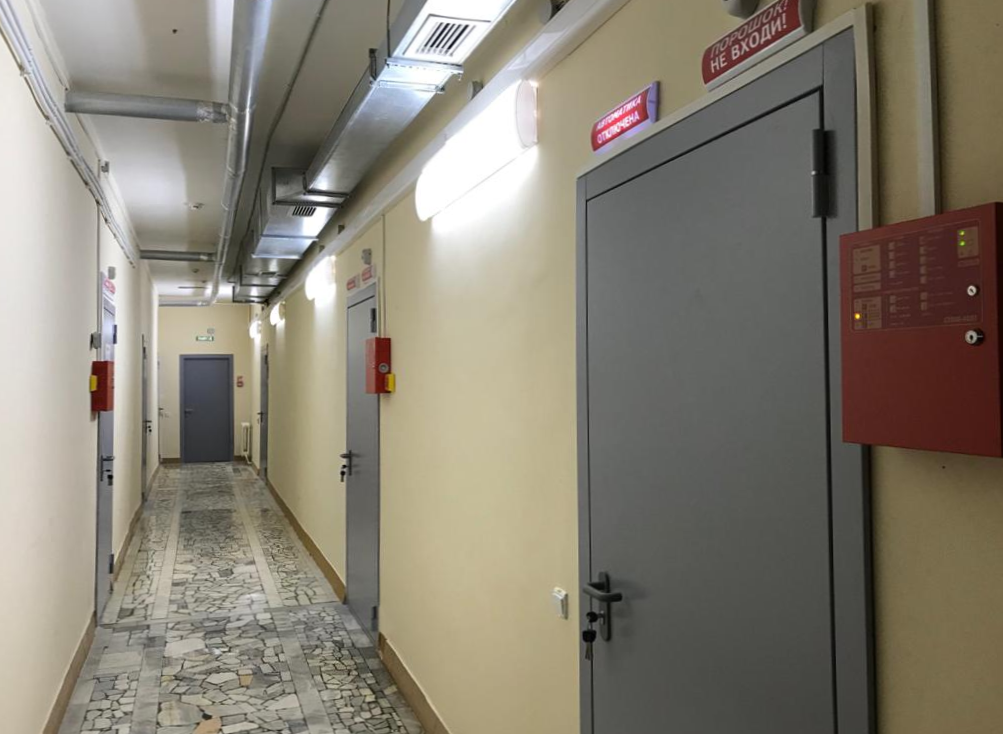 ГРАМОТНАЯ ЛОГИСТИКА АРХИВНОГО МАТЕРИАЛА
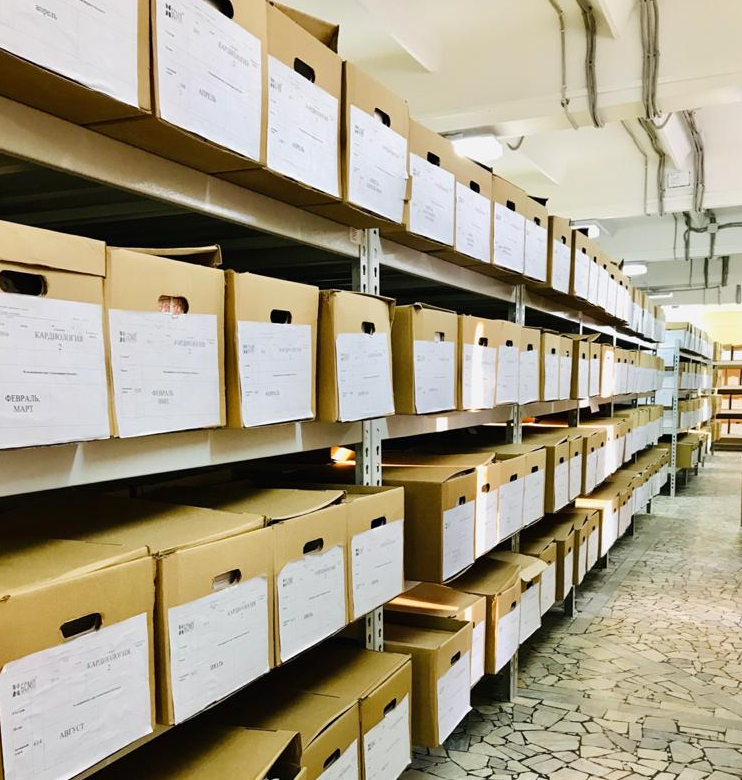 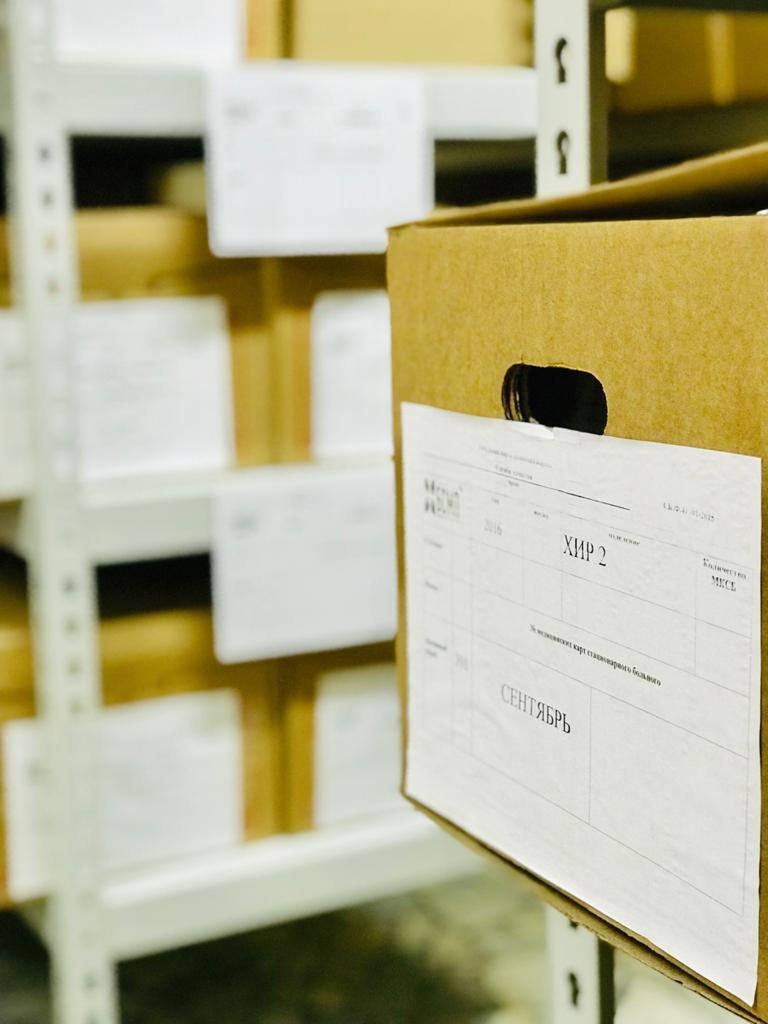 БСМП В ЦИФРАХ
83 000 м2
Территория

59 000 м2
Площадь помещений 

14 000
Операций в год 


600
Коек


14
Операционных
1 200 000
Обслуживаемого населения


140 000
Амбулаторных посещений в год
23 000
Пролечено пациентов в  год

1200
Сотрудников

12
Этажей стационарного блока
ОБЪЕМ ФОРМИРУЮЩИХСЯ АРХИВНЫХ ДОКУМЕНТОВ В ТЕЧЕНИЕ ГОДА
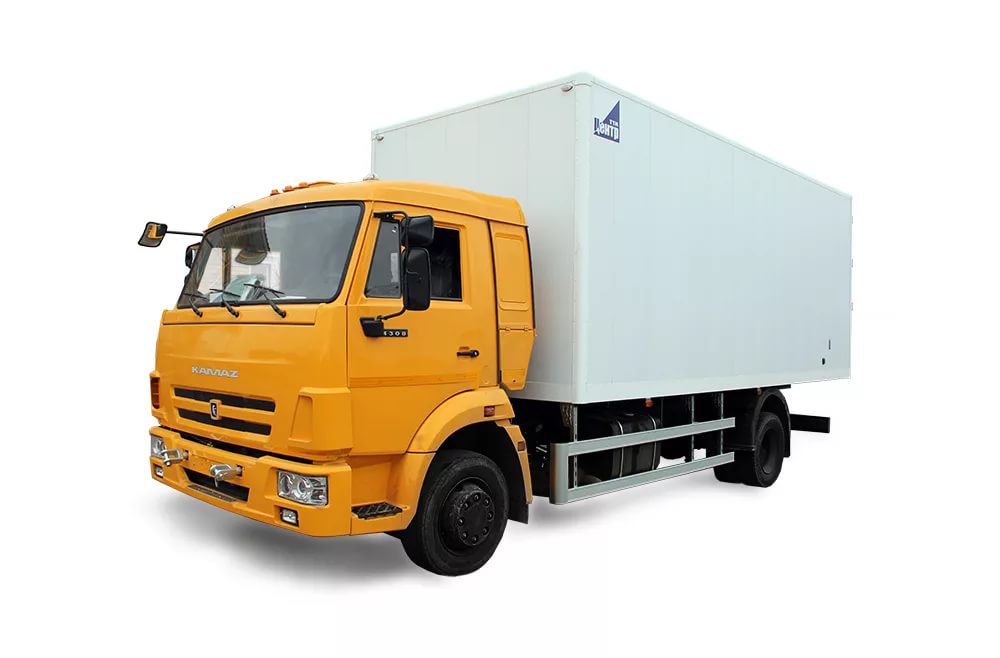 Медицинские документы – 127 984 единиц хранения
Управленческая документация – 516 единиц хранения, что составляет
более 645 архивных коробов 
или 
более 30 м3 архивных документов
СОВРЕМЕННЫЕ ТРЕНДЫ УВЕЛИЧЕНИЯ ИНФОРМАЦИИ
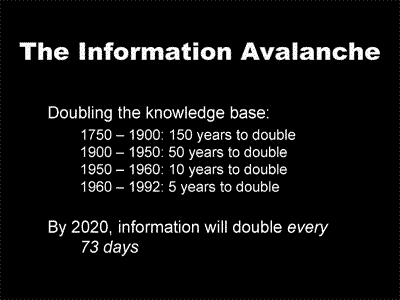 ПЕРСПЕКТИВЫ ?
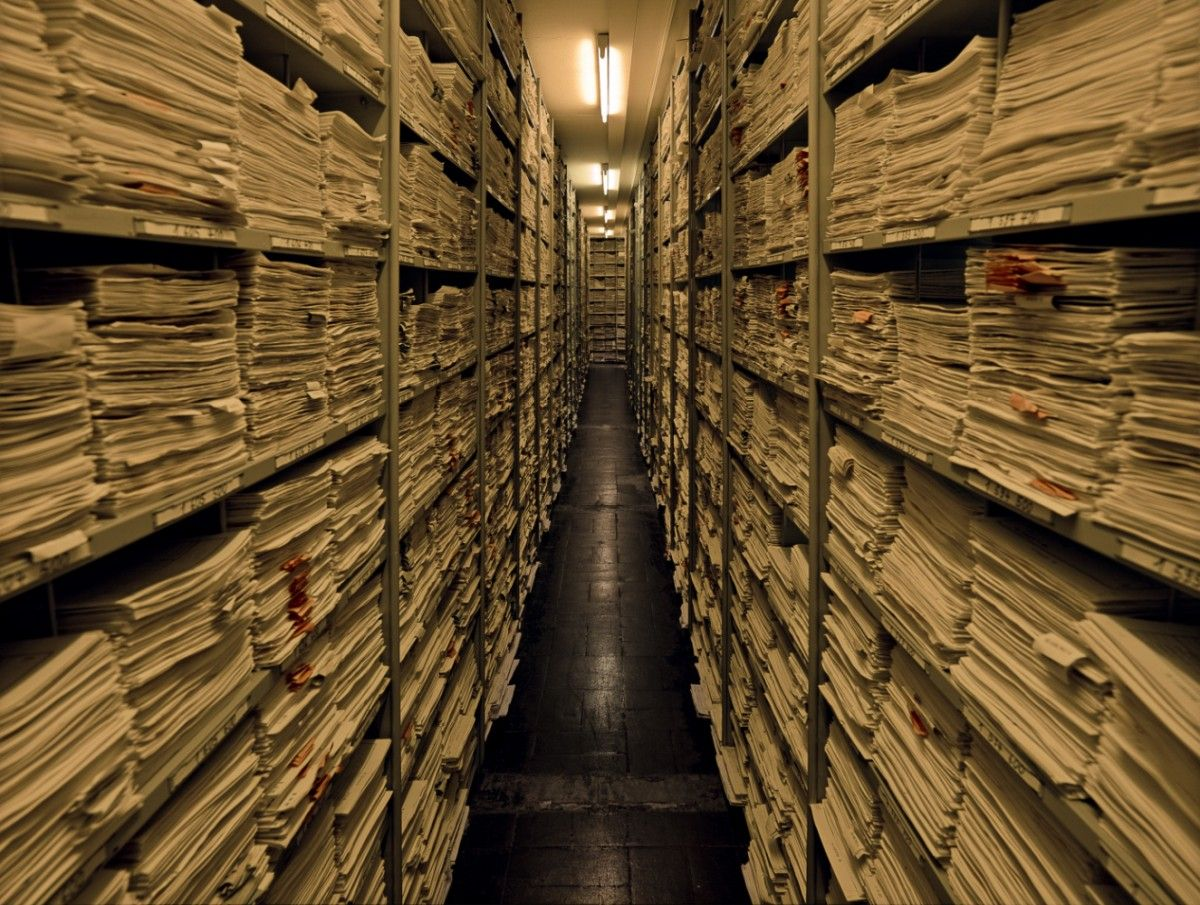 ПУТИ РЕШЕНИЯ: СОВРЕМЕННЫЕ ЦИФРОВЫЕ ТЕХНОЛОГИИ
Оцифровка существующих медицинских карт и полный переход на электронную медицинскую карту
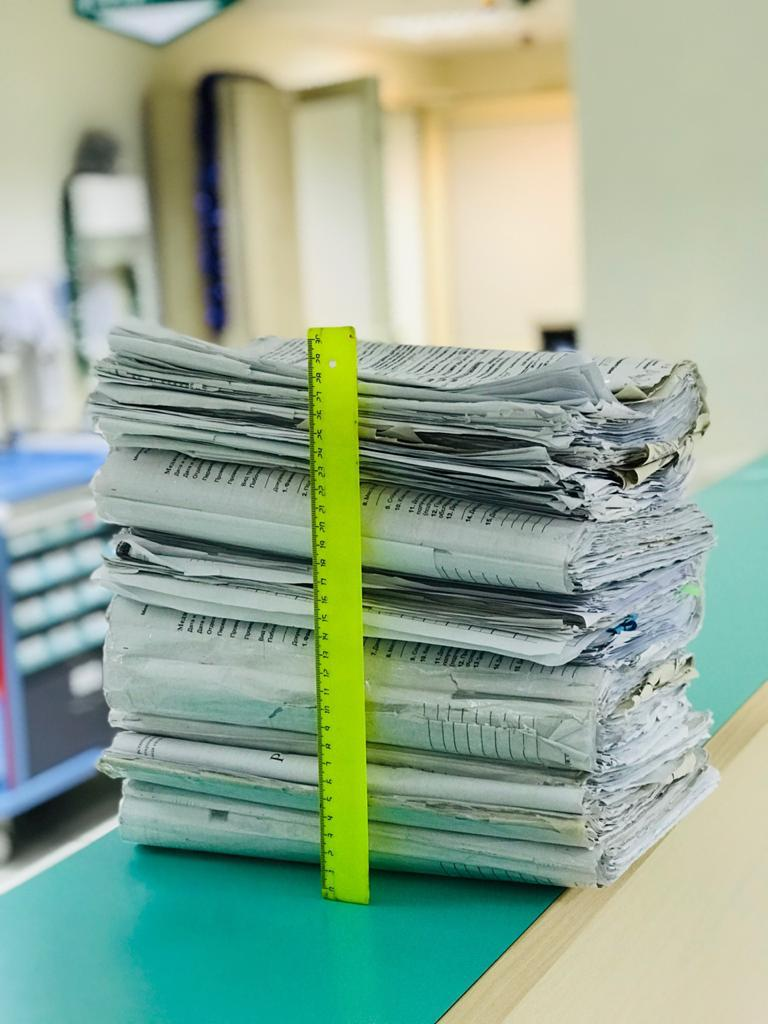 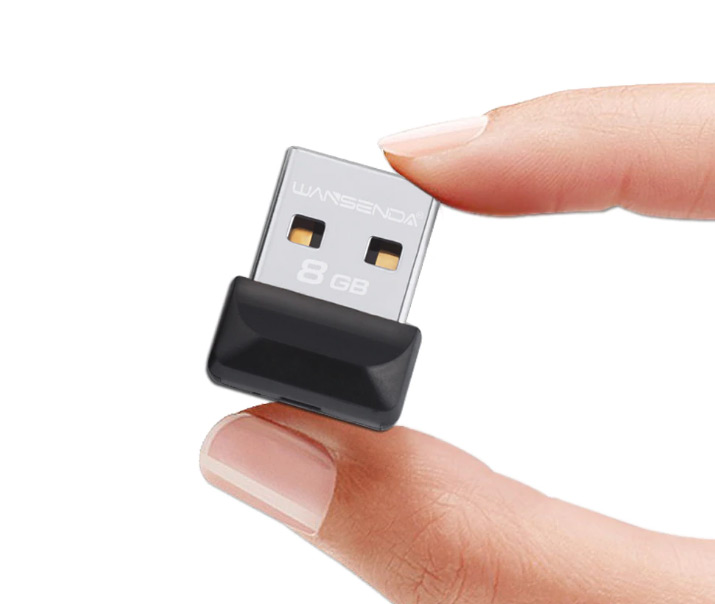 История болезни одного пациента в 7 томах
БЛАГОДАРЮ ЗА ВНИМАНИЕ!
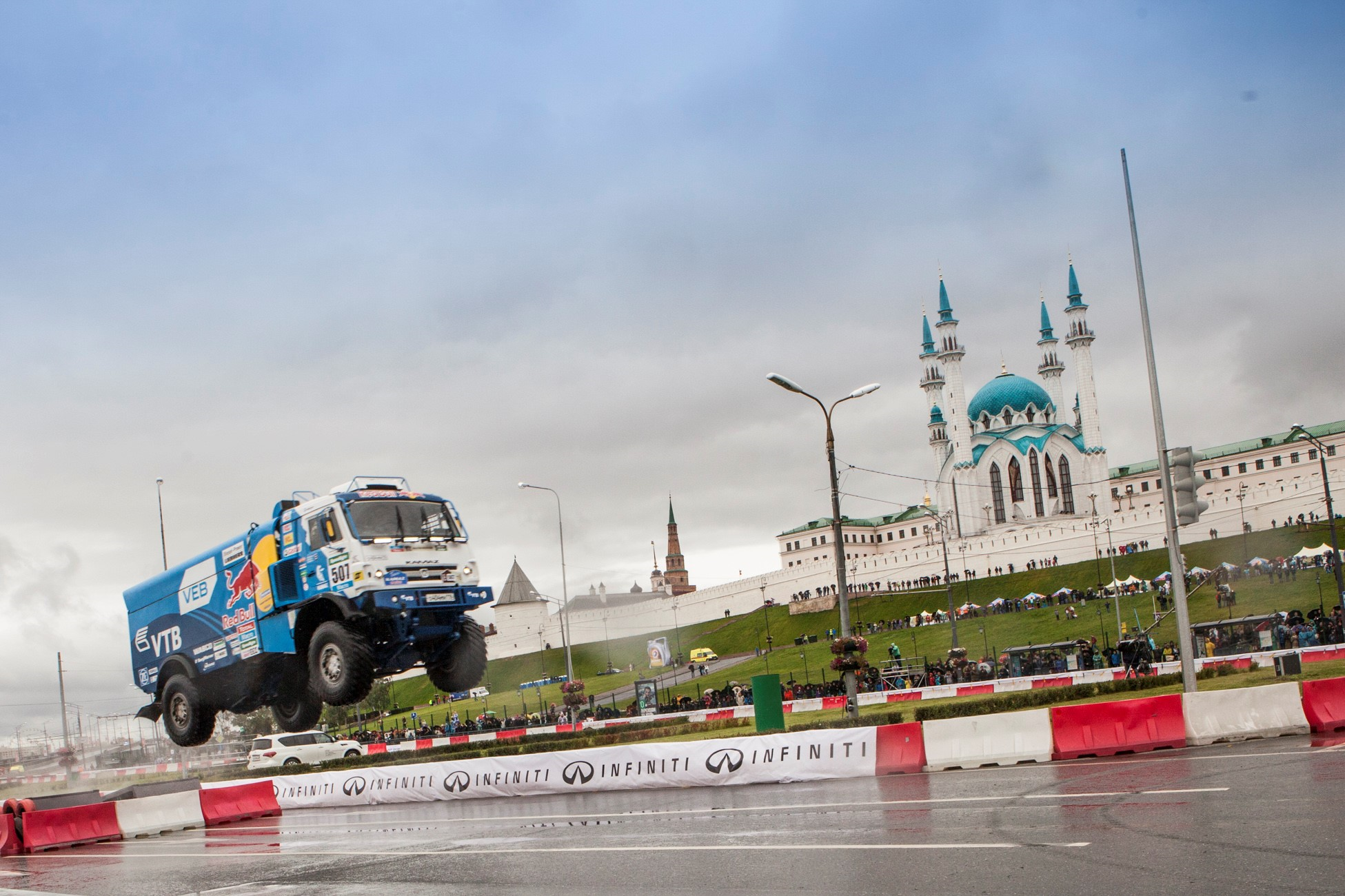